Муниципальный конкурс социальных проектов - 2015
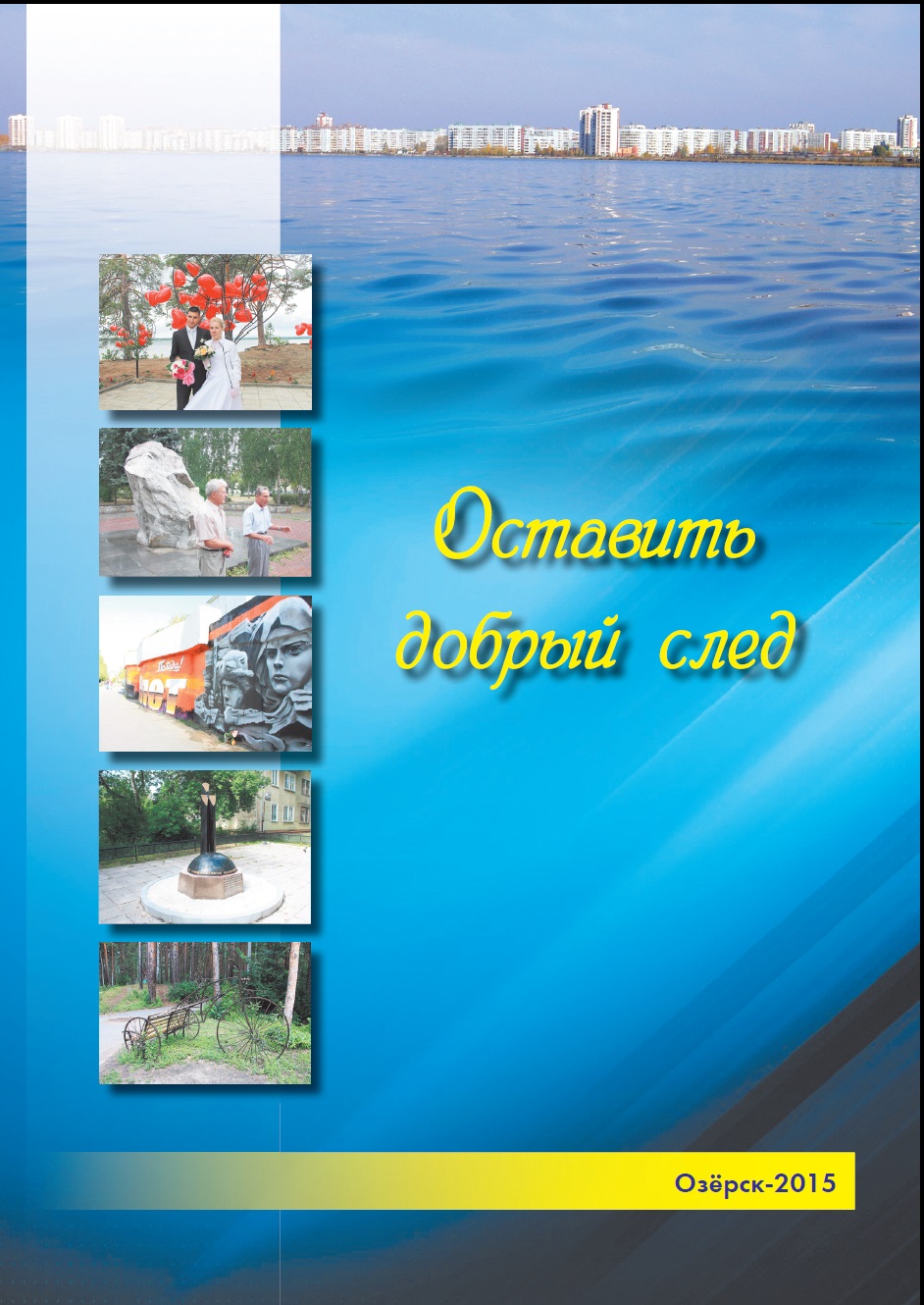 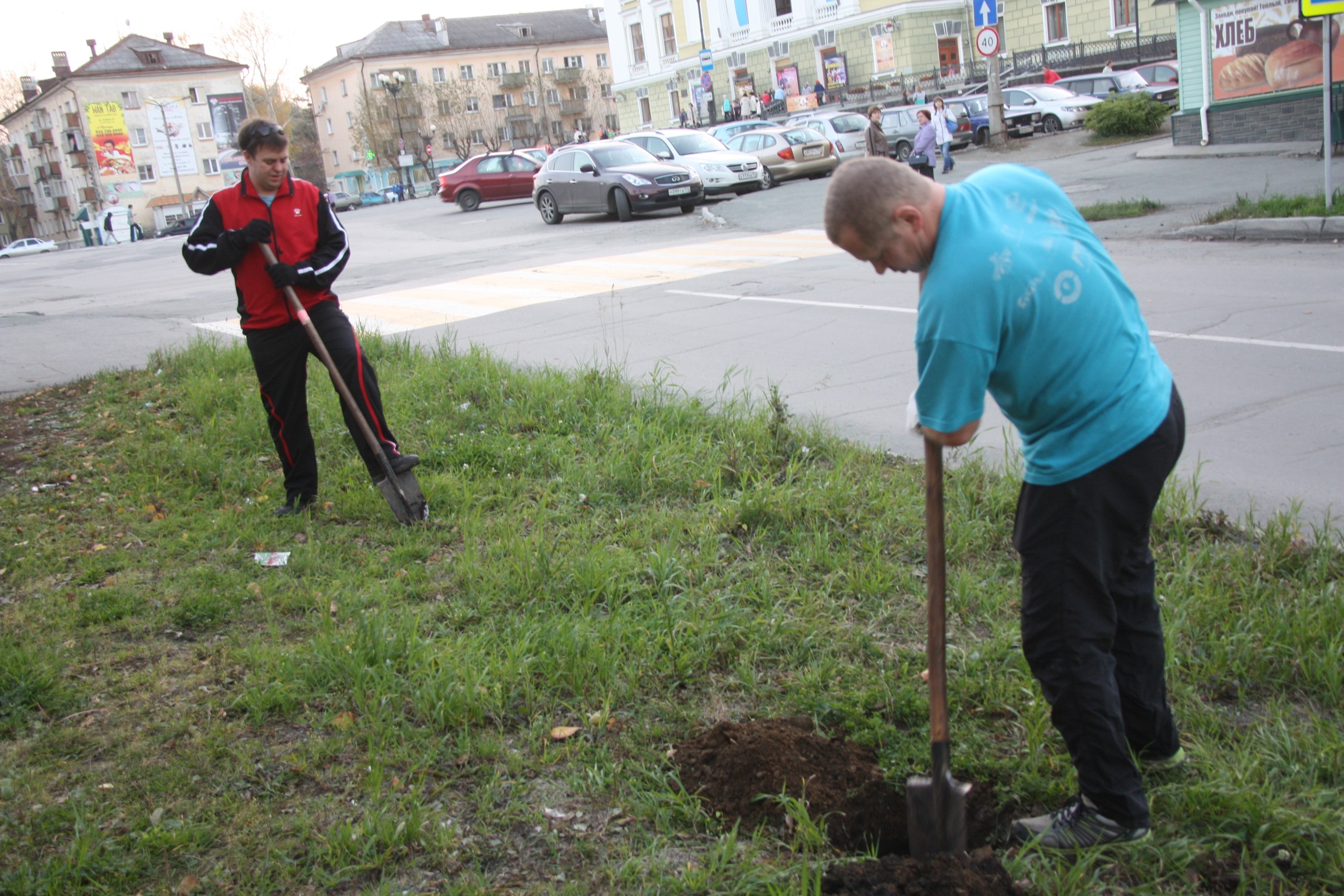 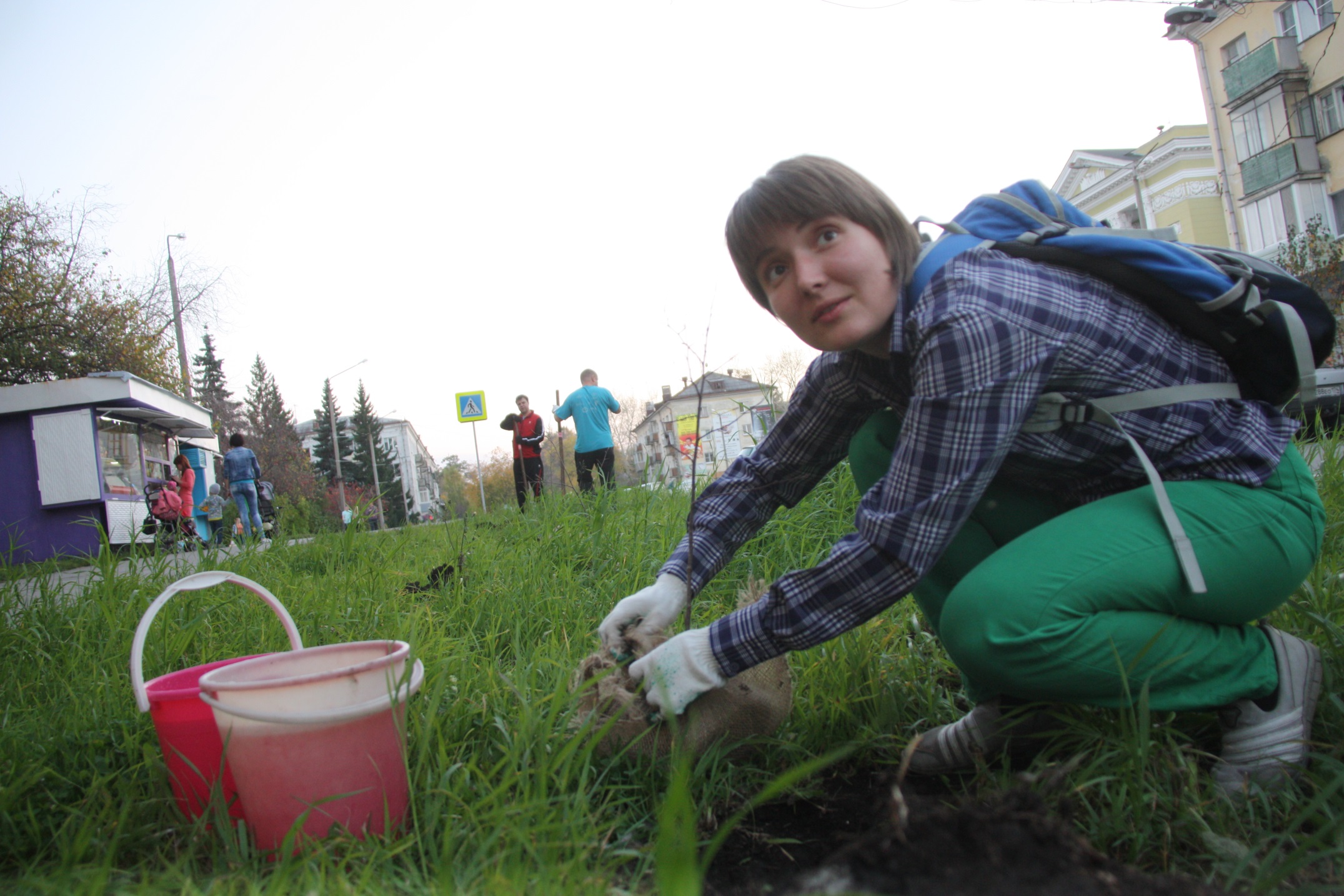 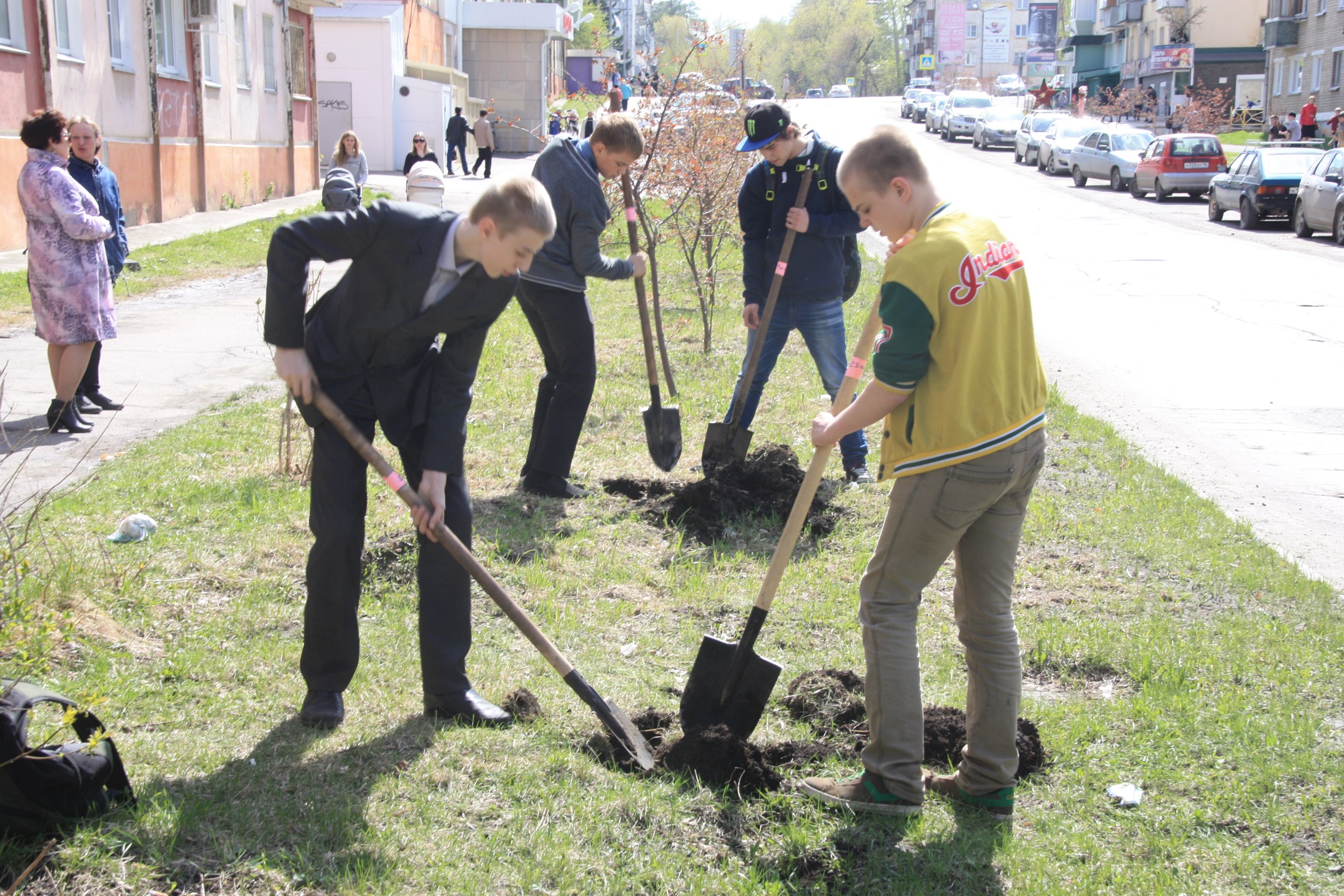 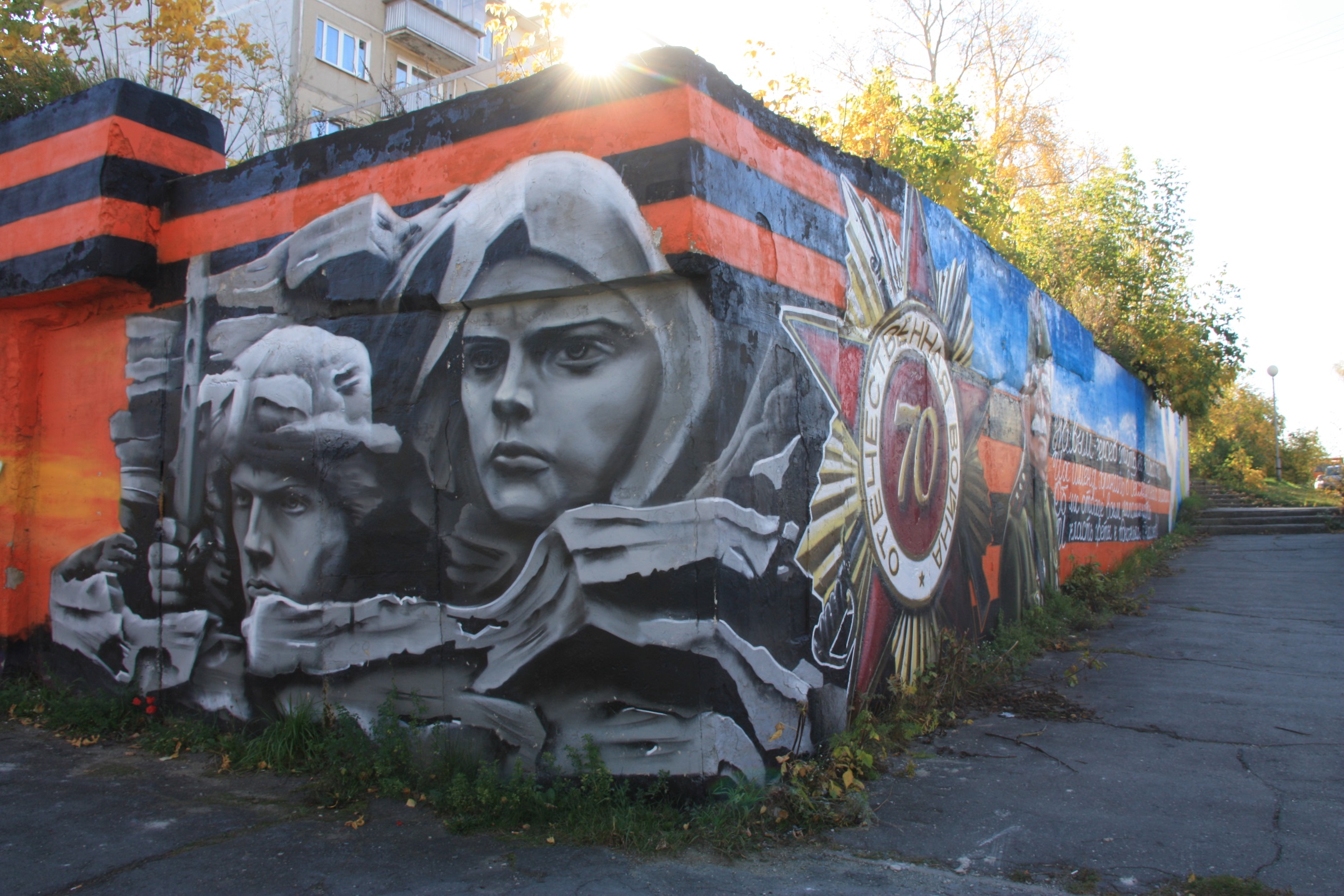 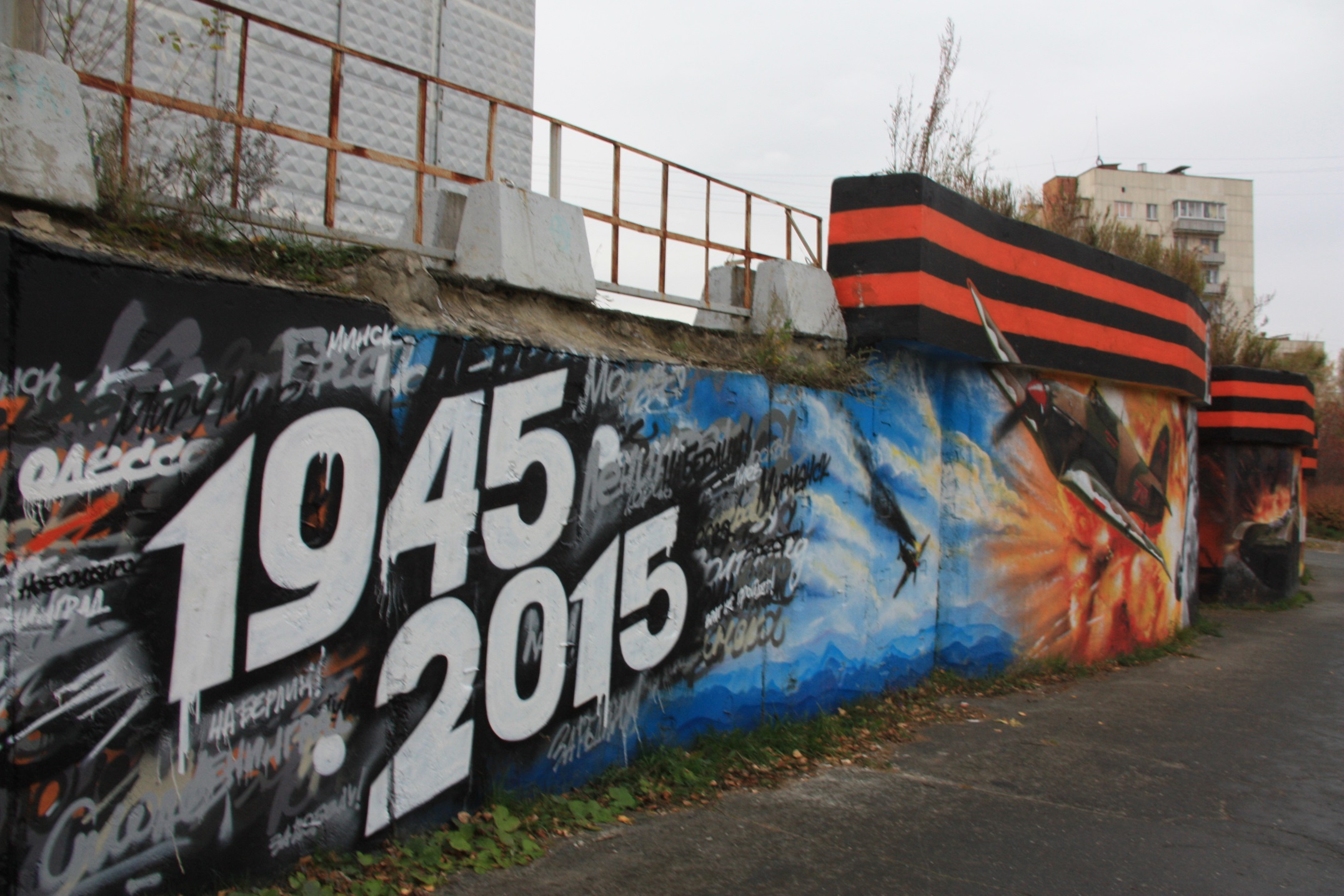 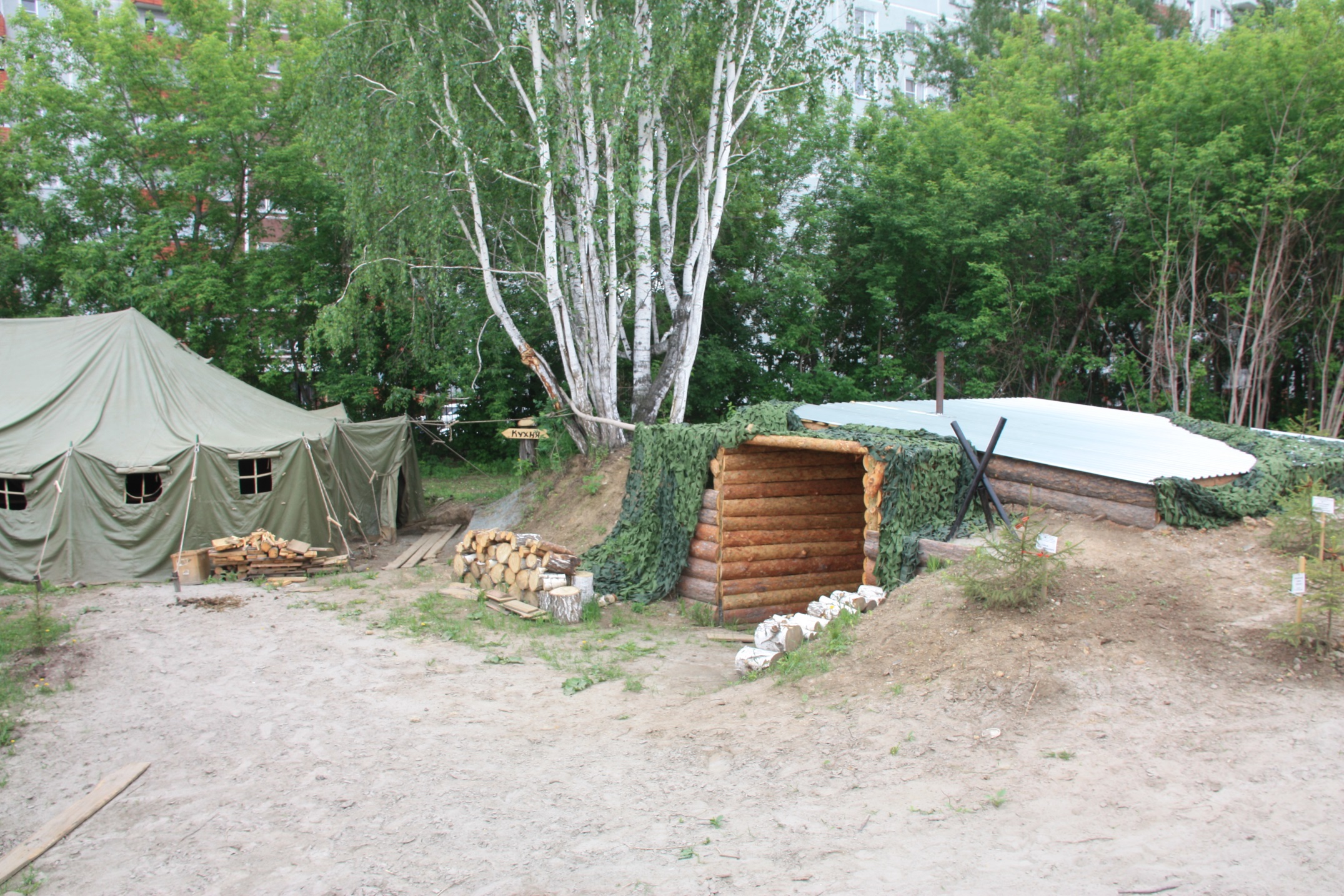 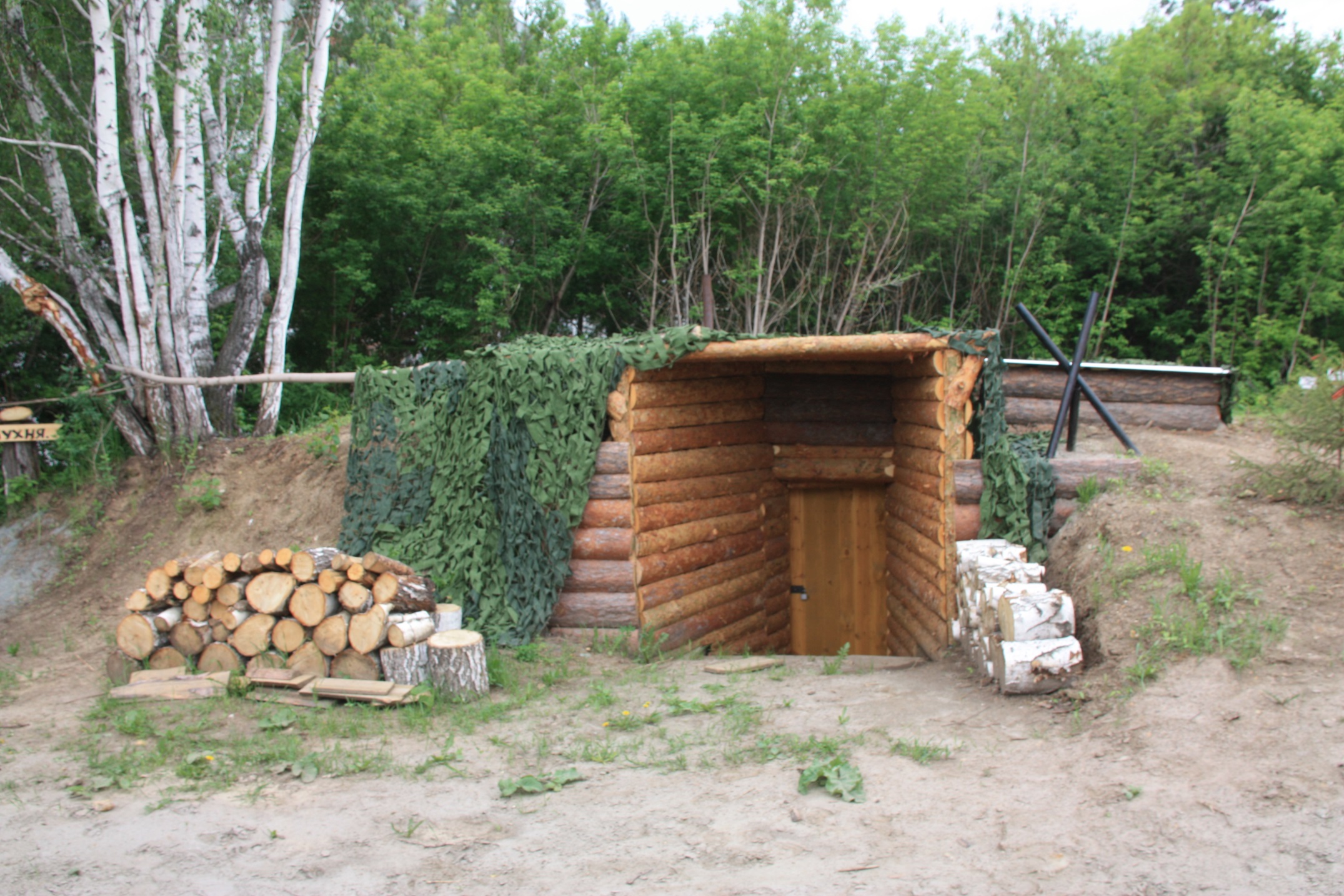 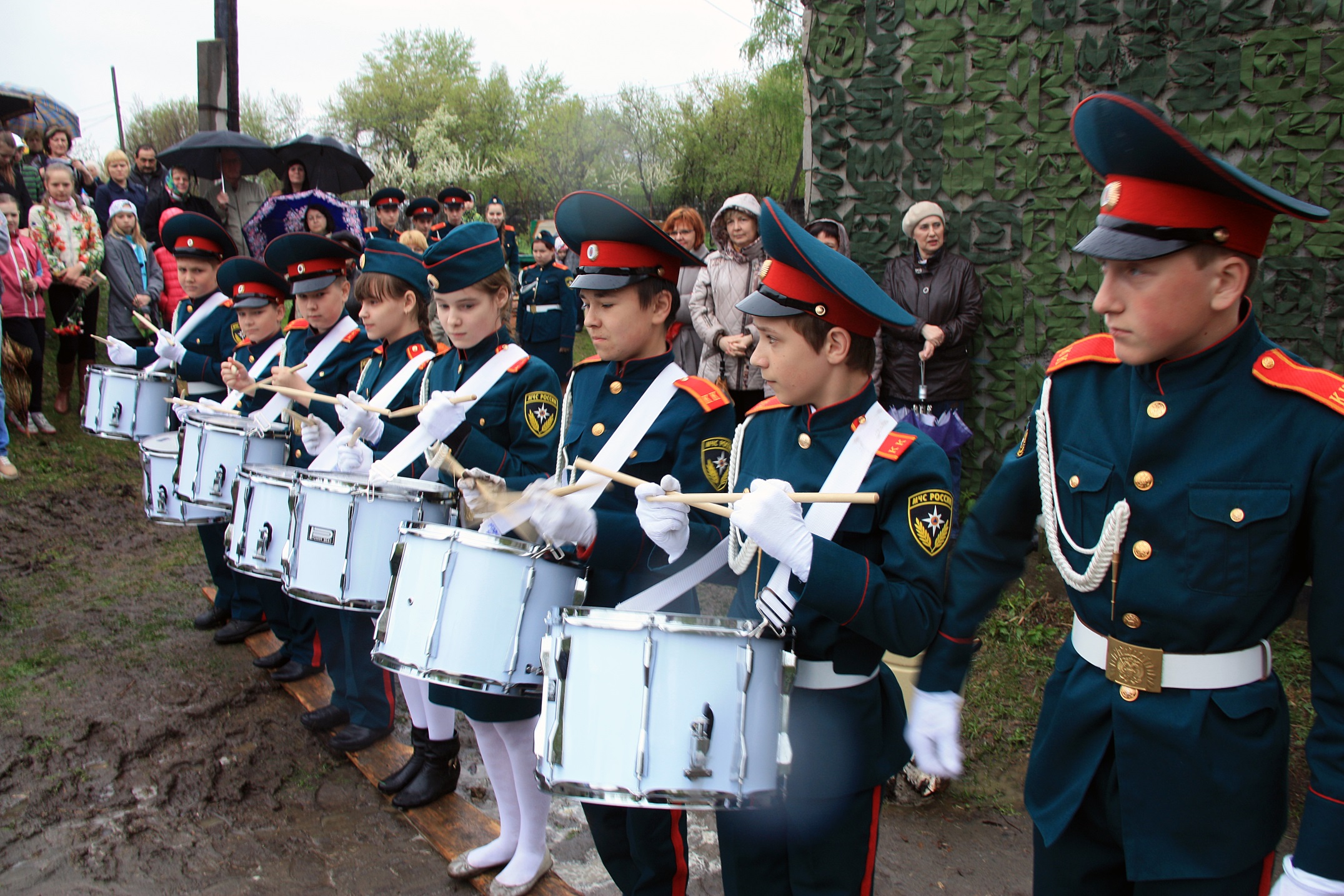 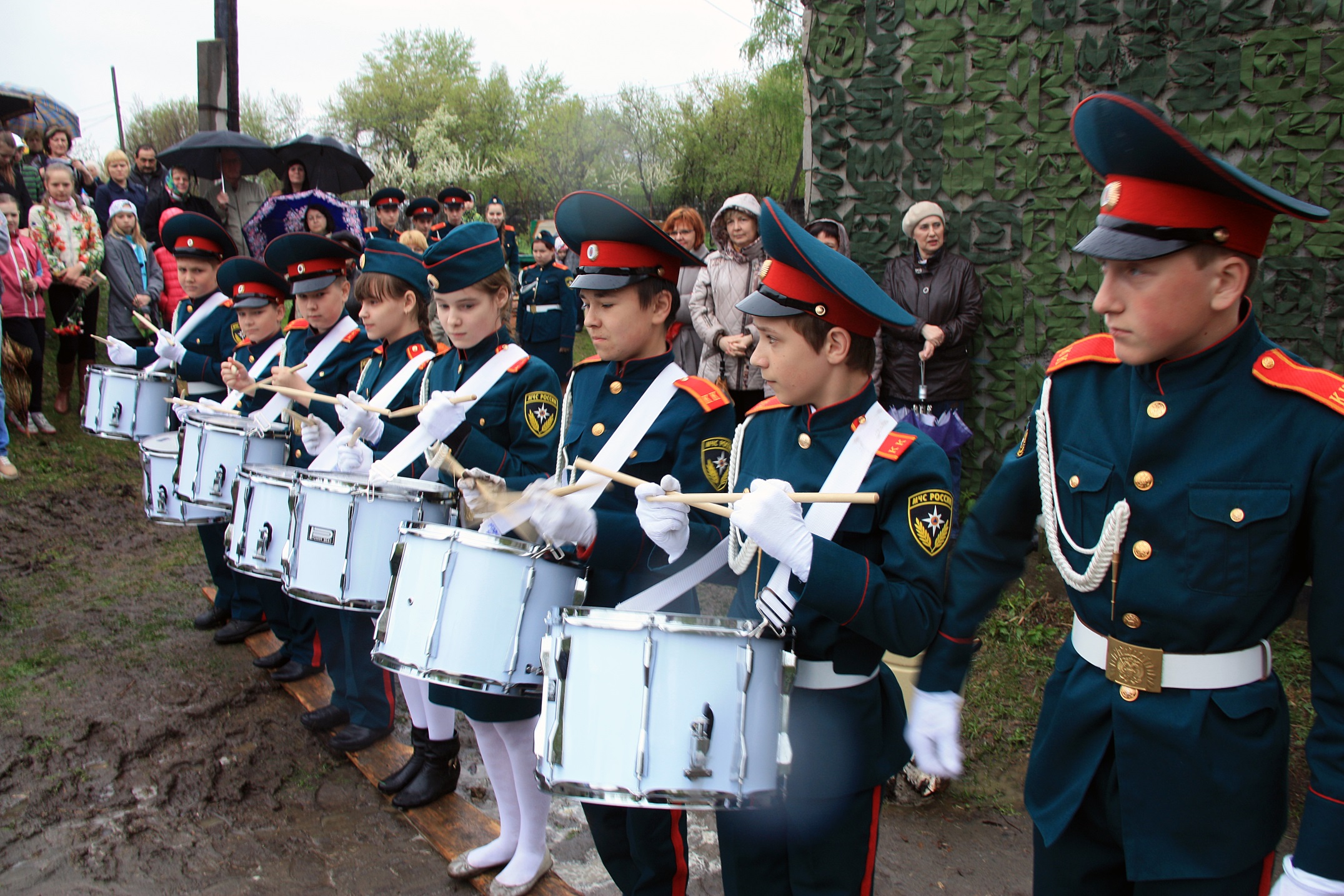 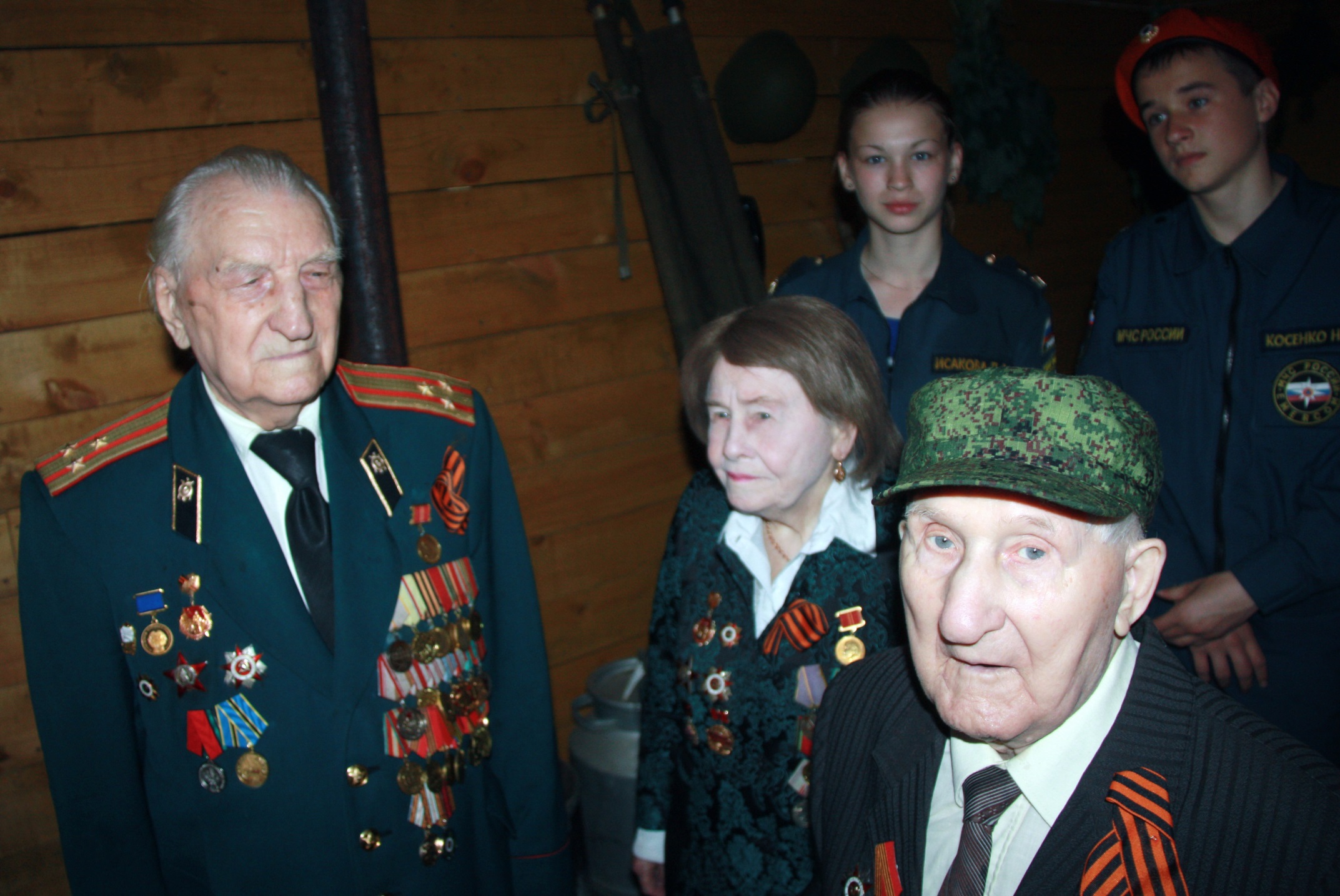 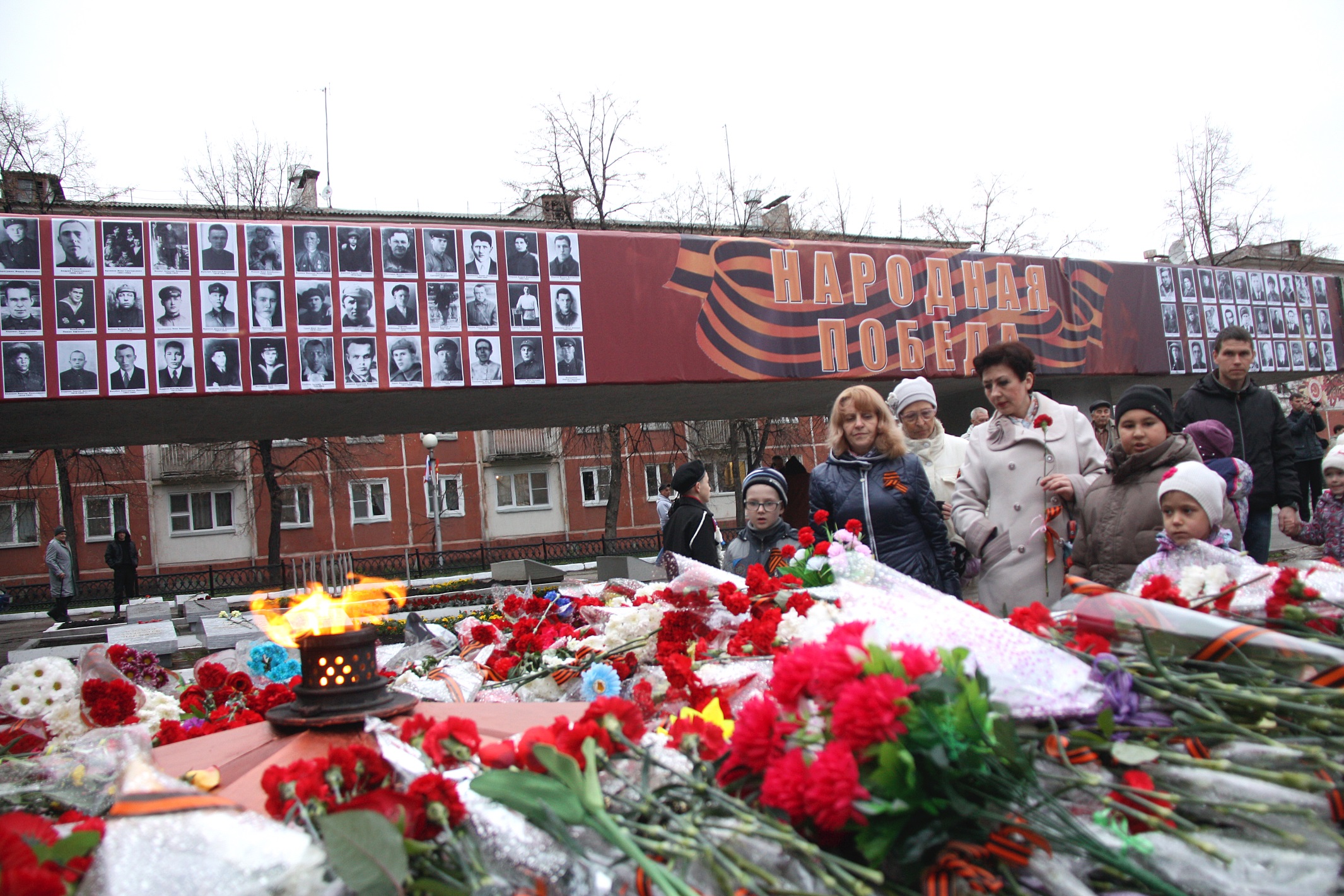 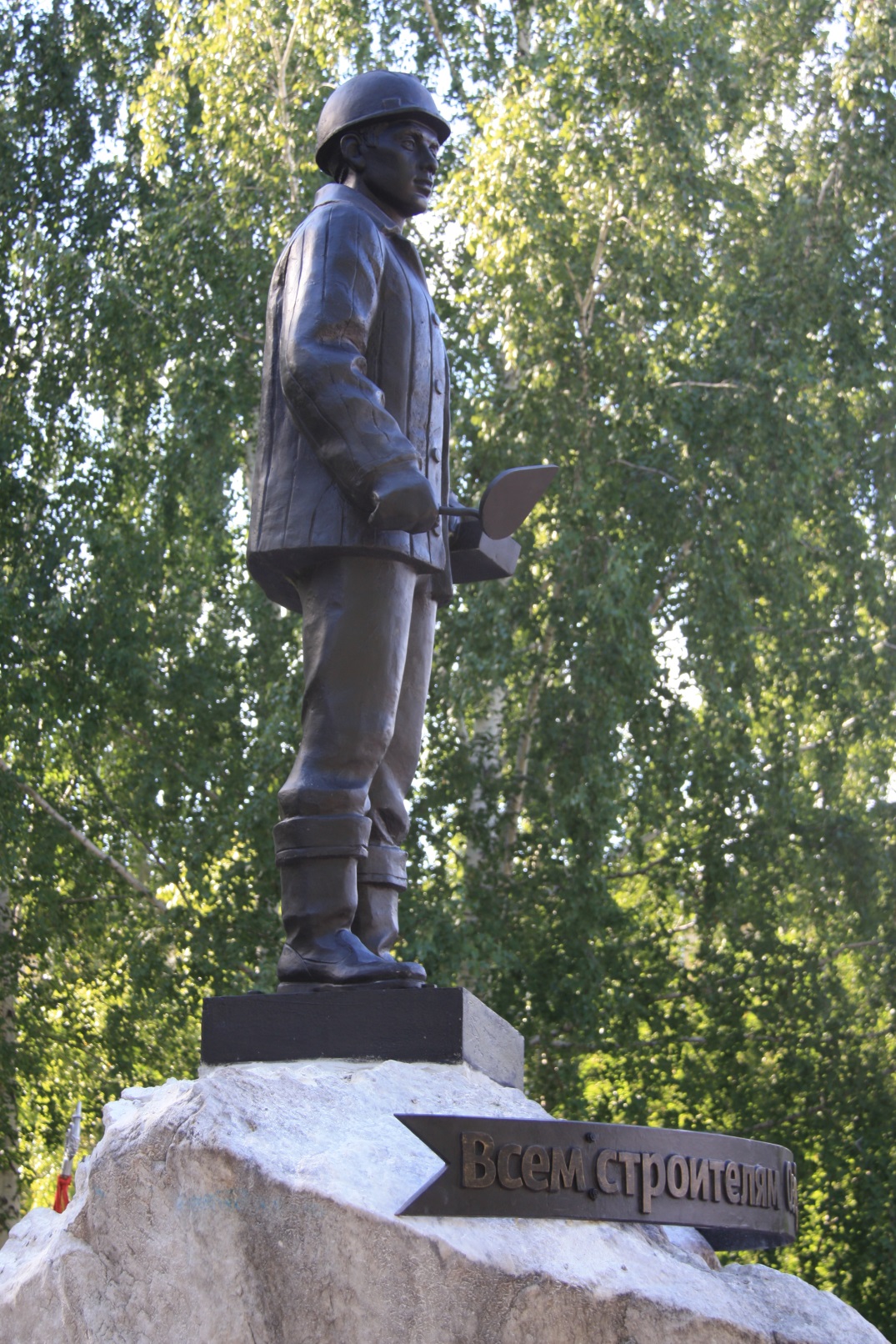 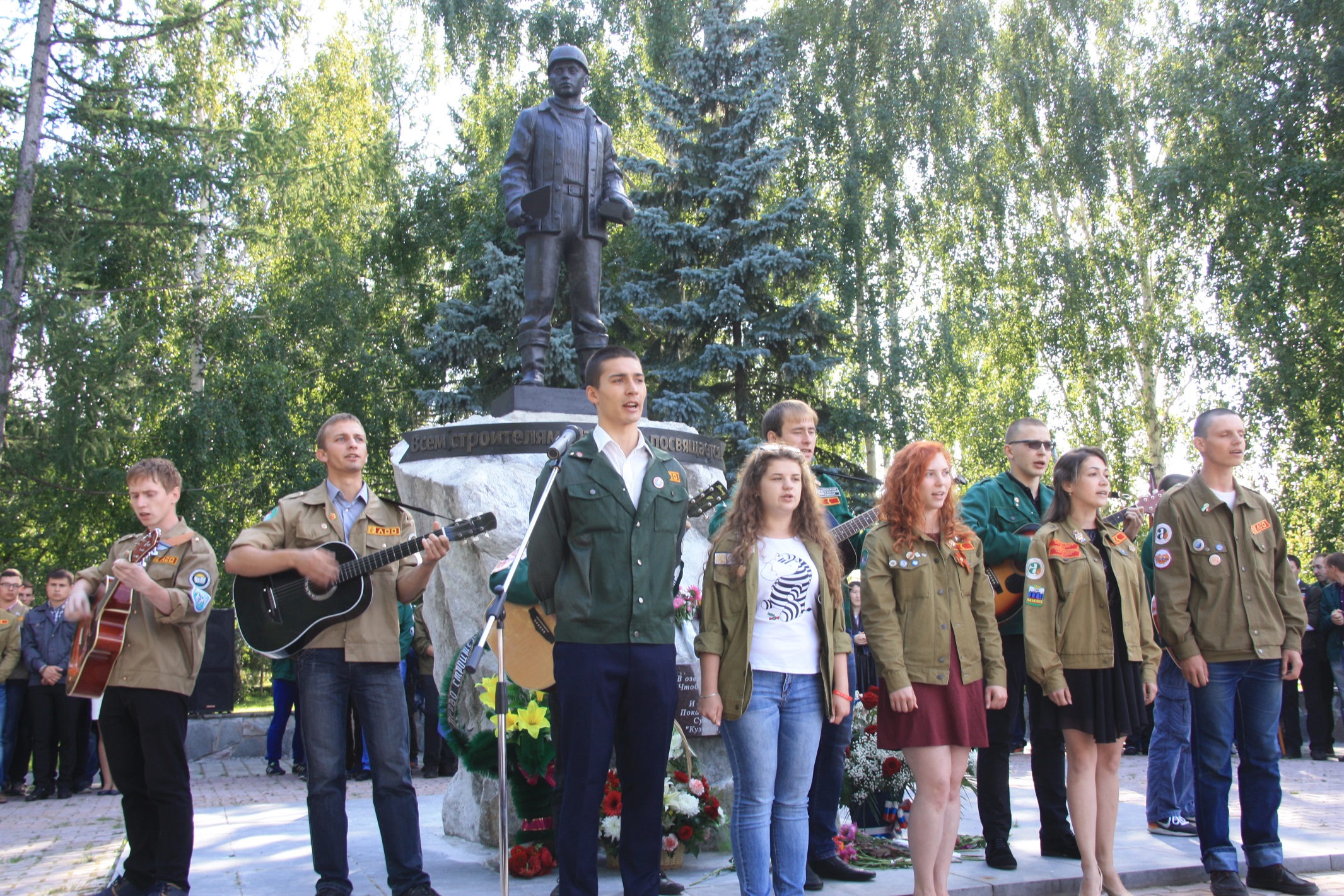 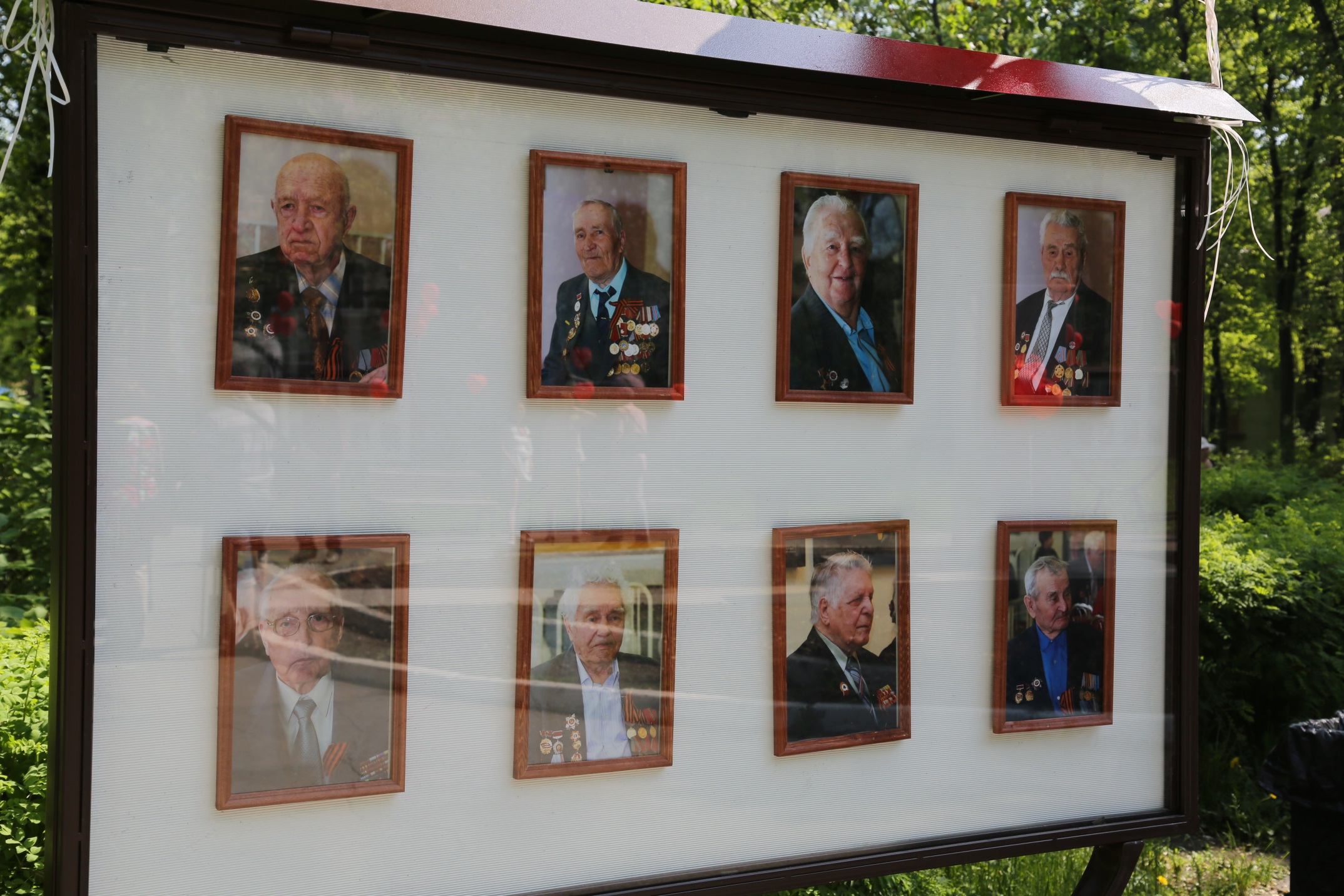 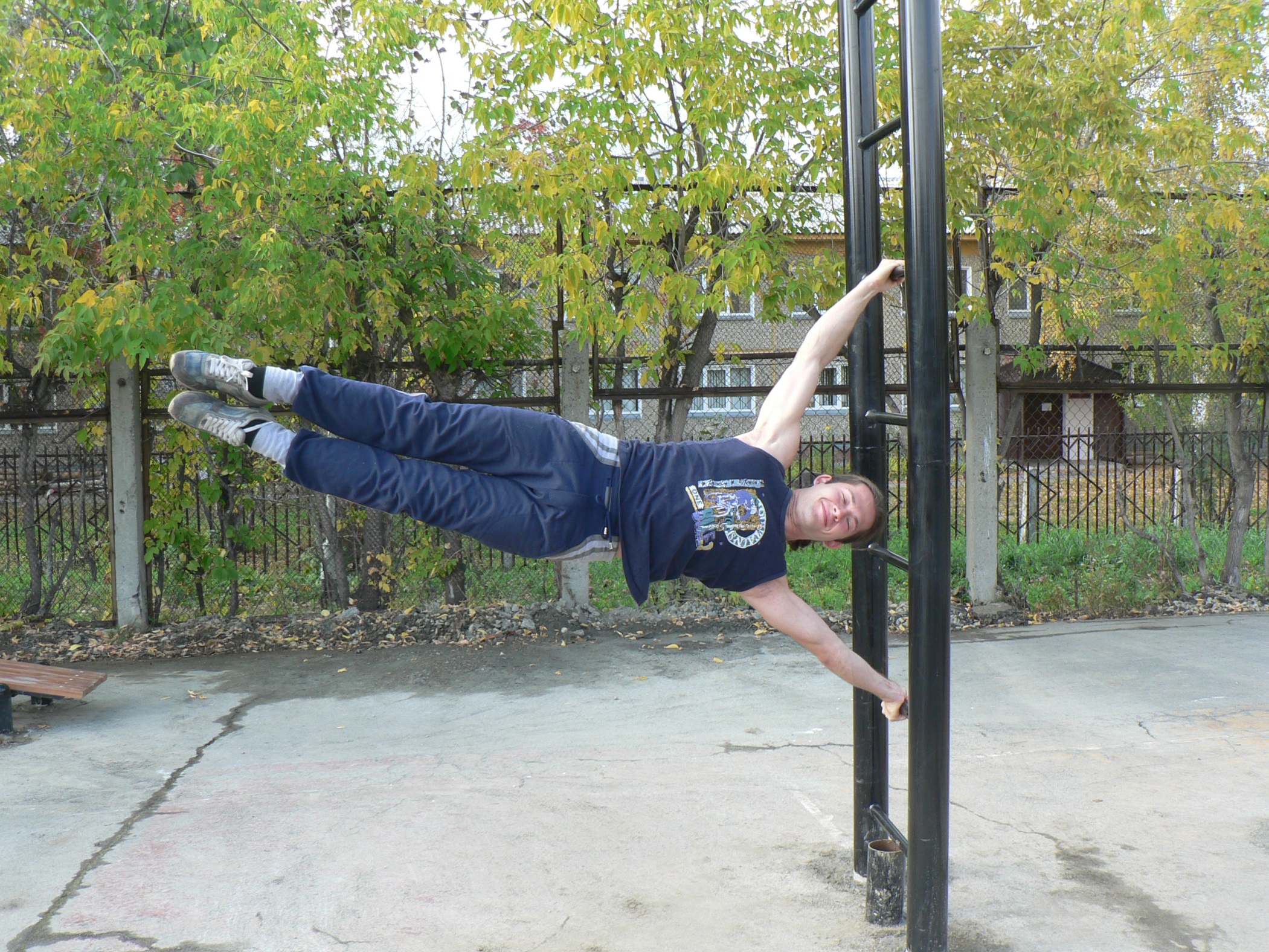 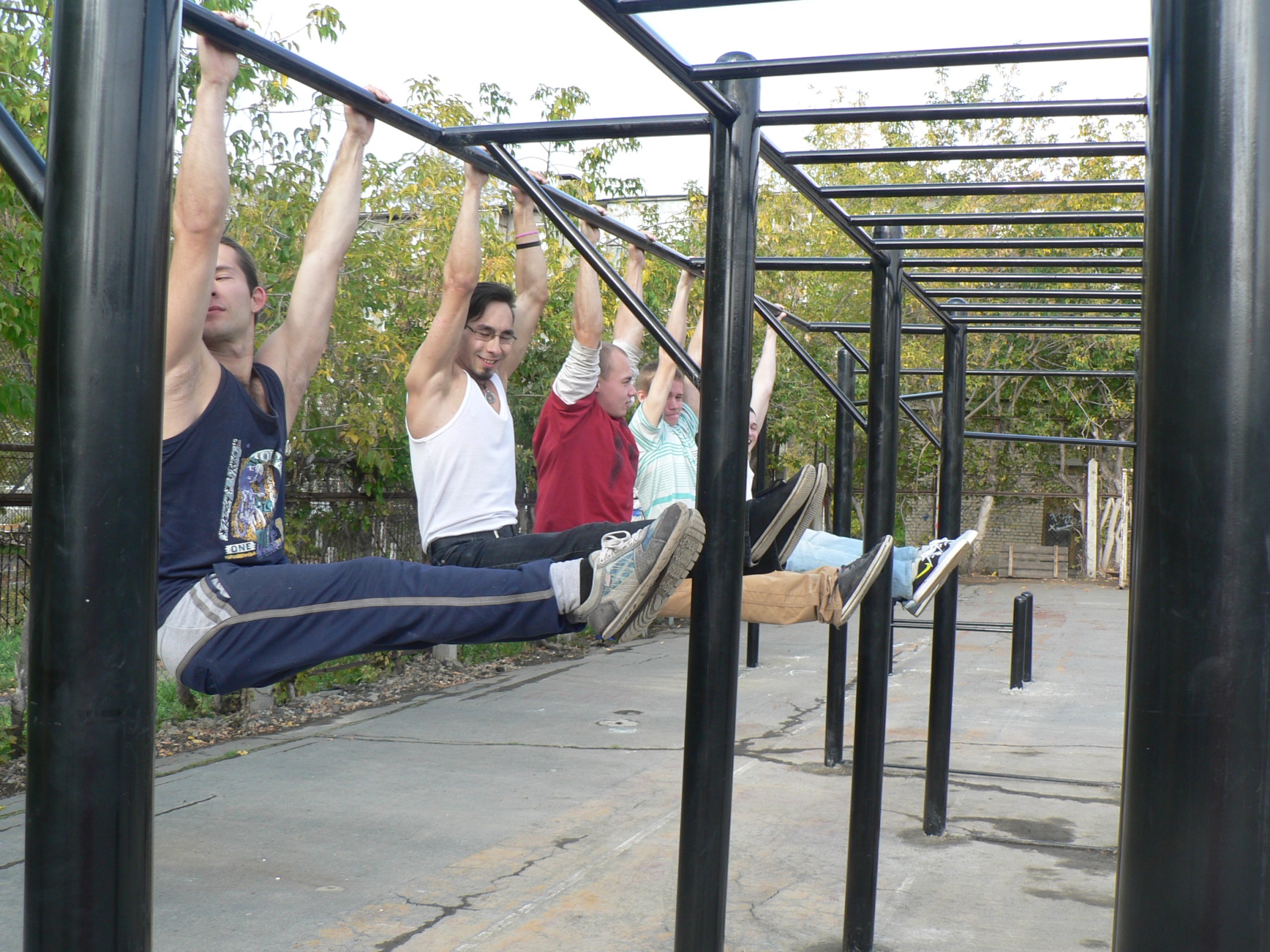